Public child care – Overview and context
Presenters
Martha Friendly  (Moderator)
Rianne Mahon 
Merete Villsen
Julie Cyr
Bonny Traverse
Definition 
 …owned and operated by a public (“state”) government entity such as a municipality, school board or Indigenous governing body.
How does publicly owned child care fit in?
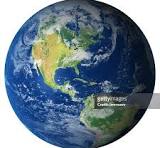 Beyond our borders…
In countries with mature child care systems, public child care predominates (although there is some non-profit and for-profit provision). 
There is no well-developed ELCC system that doesn’t have a significant public sector.
In Canada…
Historically - very little public child care. Not the norm or default. 
This is shared by the liberal democratic welfare regimes (all of which uses market child care models).
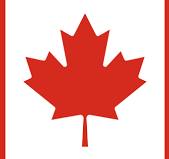 What does/can/could it look like?
Municipalities (or municipal entities)
School authorities
Indigenous governing bodies
Local health bodies
New entities (e.g. Regional Children’s Councils – Manitoba Commission report 2016)
Two roles, both important:
- public ownership
- public management
This symposium is about the first, but the second will undoubtedly arise, esp regarding municipalities.
What assets can public child care bring to implementation of CWELCC ?
- Spaces! Critical need for
not-for-profit expansion
- “Steering”- where and what
 - Public ownership - facilities/land
- Economies of scale
- Stability of public services
- Local - subsidiarity












*
IN REALITY….
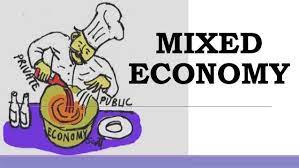